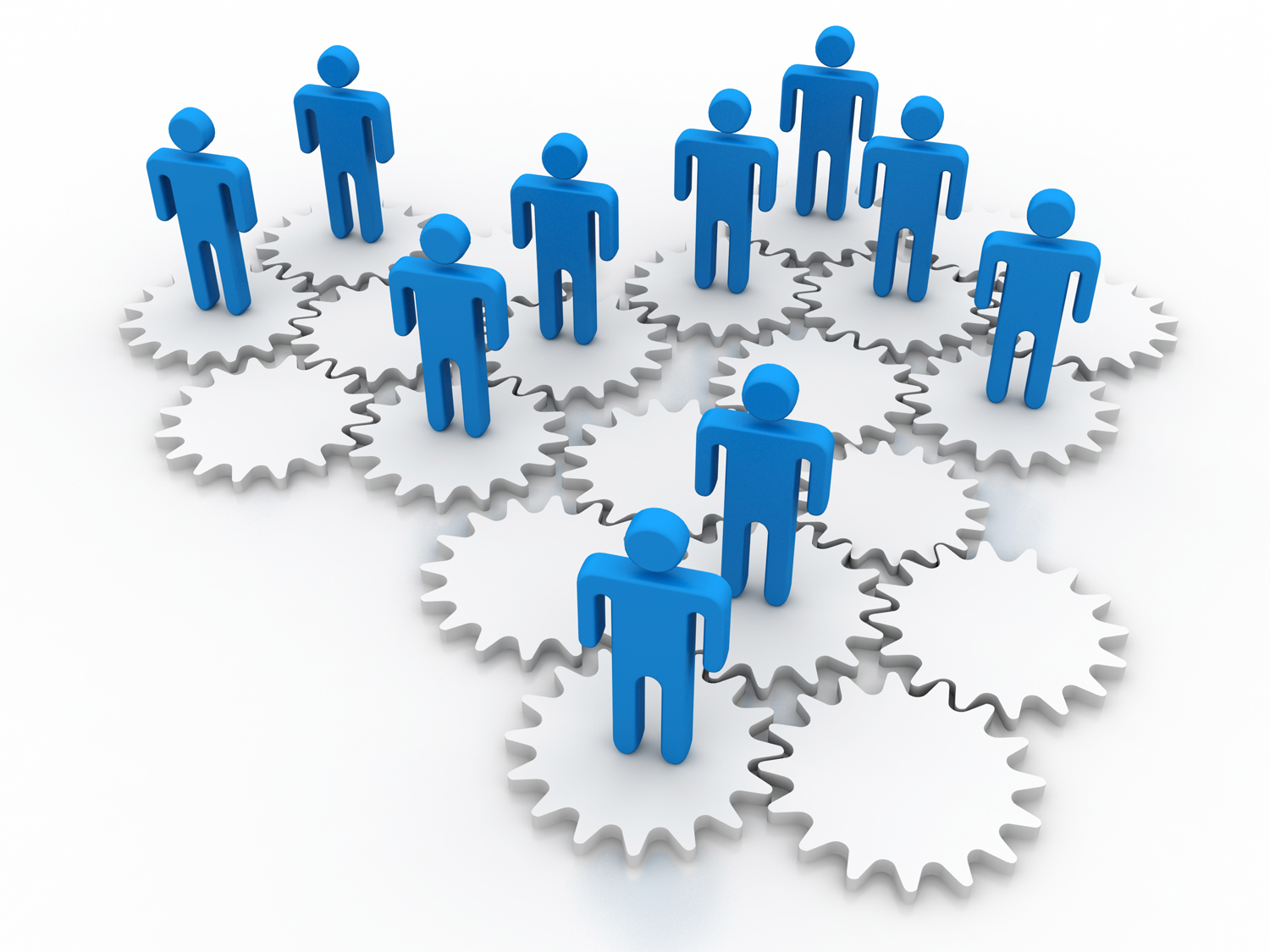 ОБ ОСОБЕННОСТЯХ ПРИЁМА ОБУЧАЮЩИХСЯ В ПЕРВЫЙ КЛАСС
В  2023-2024  УЧЕБНОМ ГОДУ
НОРМАТИВНО-ПРАВОВЫЕ ДОКУМЕНТЫ
ДЛЯ ЗАЧИСЛЕНИЯ ОБУЧАЮЩИХСЯ В ПЕРВЫЙ КЛАСС
В 2023-2024 учебном году
Федеральный закон от 29.12.2012 N 273-ФЗ (ред. от 29.12.2022) "Об образовании в Российской Федерации" (с изм. и доп., вступ. в силу с 11.01.2023) Статья 67. Организация приема на обучение по основным общеобразовательным программам https://www.consultant.ru/document/cons_doc_LAW_140174/16e2e6dcd017a68bc8b1a445142f9c86a69f3ffa/
Приказ Министерства просвещения Российской Федерации от 02.09.2020 № 458 "Об утверждении Порядка приема на обучение по образовательным программам начального общего, основного общего и среднего общего образования" (Зарегистрирован 11.09.2020 № 59783) 
http://publication.pravo.gov.ru/Document/View/0001202009110040
Приказ Министерства просвещения Российской Федерации от 30.08.2022 № 784 "О внесении изменений в Порядок приема на обучение по образовательным программам начального общего, основного общего и среднего общего образования, утвержденный приказом Министерства просвещения Российской Федерации от 2 сентября 2020 г. № 458" (Зарегистрирован 21.10.2022 № 70647)
 http://publication.pravo.gov.ru/Document/View/0001202210210011
ЭТАПЫ ПРИЁМНОЙ КАМПАНИИ ПО ЗАЧИСЛЕНИЮ 
ОБУЧАЮЩИХСЯ В ПЕРВЫЙ КЛАСС
Граждане, проживающие на территории, за которой закреплена указанная образовательная организация и льготная категория граждан
Подача заявлений  начинается
 не позднее 1 апреля 2023 года и заканчивается 5 сентября 2023 года
Граждане,  не проживающие на территории, за которой закреплена указанная образовательная организация
I этап 
начинается в апреле и заканчивается 
30 июня
II этап 
начинается в июле 
и заканчивается 
05 сентября
ПЕРЕЧЕНЬ ДОКУМЕНТОВ НЕОБХОДИМЫХ ДЛЯ ЗАЧИСЛЕНИЯ РЕБЁНКА В ПЕРВЫЙ КЛАСС
ОБЩИЕ ДОКУМЕНТЫ
Паспорт одного из родителей или документ подтверждающий законность представления прав ребёнка
Документ о регистрации по месту жительства
 ( I этап)
Свидетельство о рождении ребёнка
ДОПОЛНИТЕЛЬНЫЕ ДОКУМЕНТЫ
Разрешение о приёме  в 1 класс ребёнка младше 6,5 лет или старше
 8 лет
Документы подтверждающие внеочередное, первоочередное или преимущественное право на зачисление
Заключение  психолого-медико- педагогической комиссии